Honors Precalculus: Do Now
For each function below find the inverse. Sketch a graph of the function and its inverse. What can you tell me about the graph of the function and its inverse? Check that the function and the inverse are in fact inverses (i.e. find f(f-1(x))
For x ≥ 0
Challenge: Determine the inverse of the following
I will check HW the day of the Quiz for this week.
Agenda:
Average Rates of Change
Function Modeling
Review 

Unit Test: 
Tuesday (Pd. 1 and 2)
Monday (Pd. 3)
Video of the Day
Quiz Data
Average Rates of Change
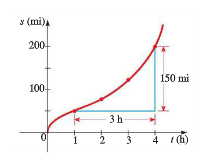 It’s Just Slope!!
Think back to if a function was increasing or decreasing.
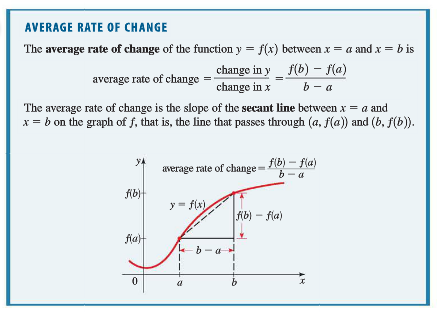 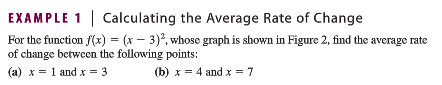 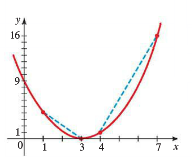 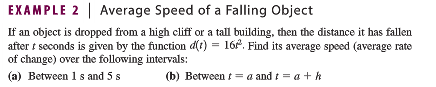 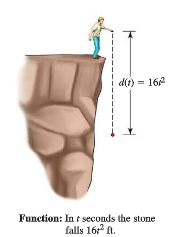 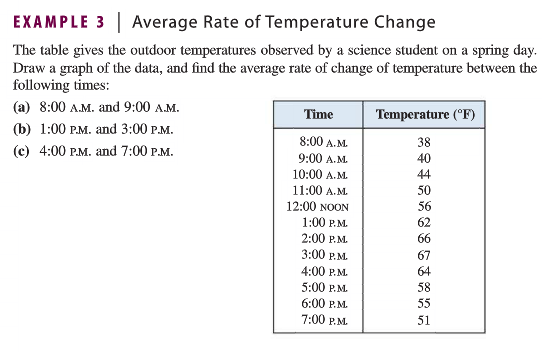 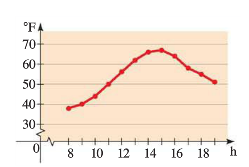 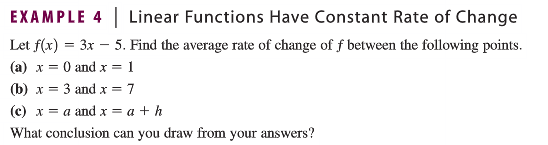